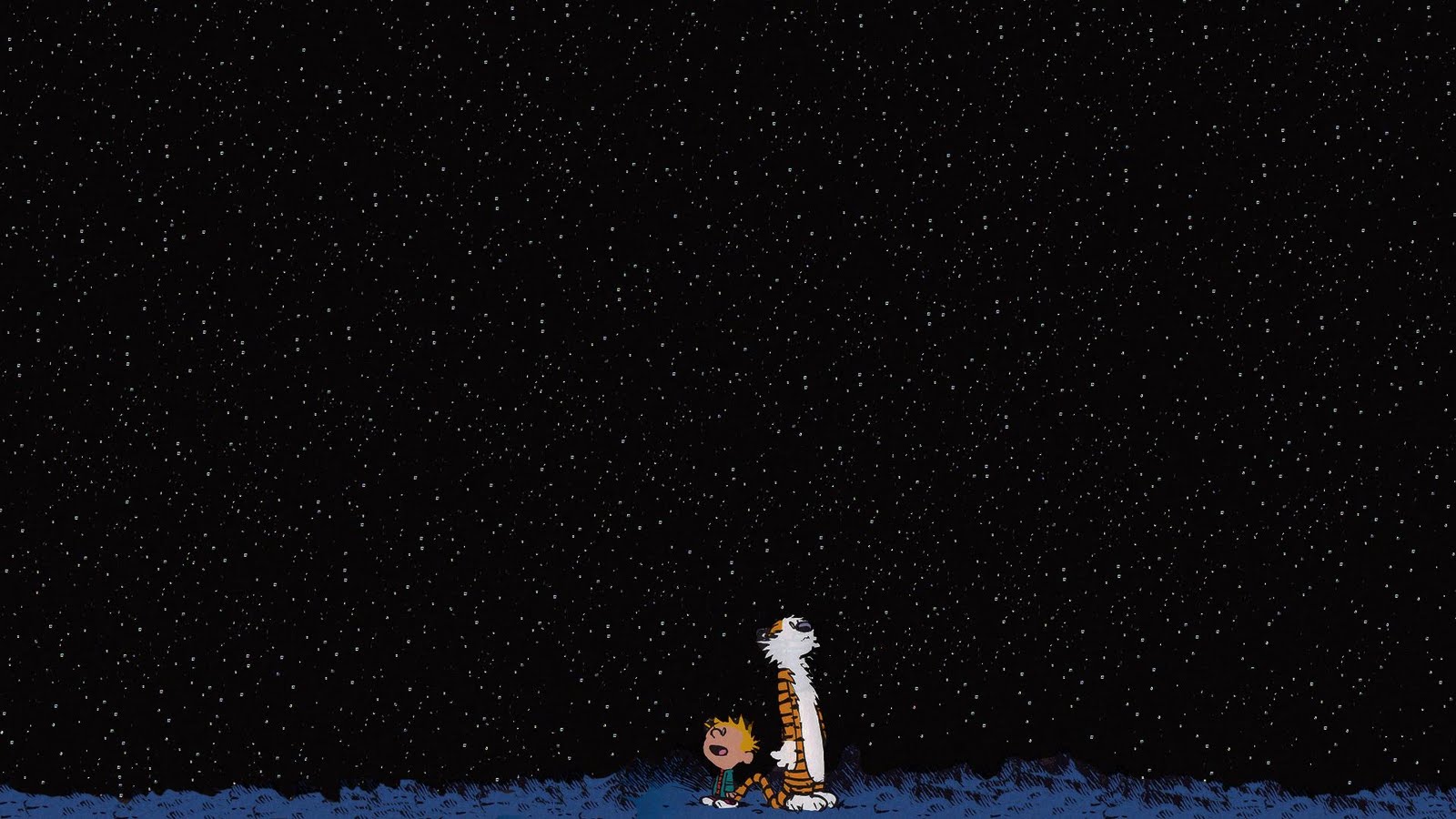 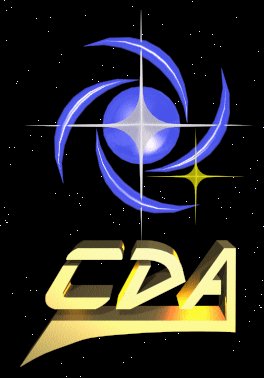 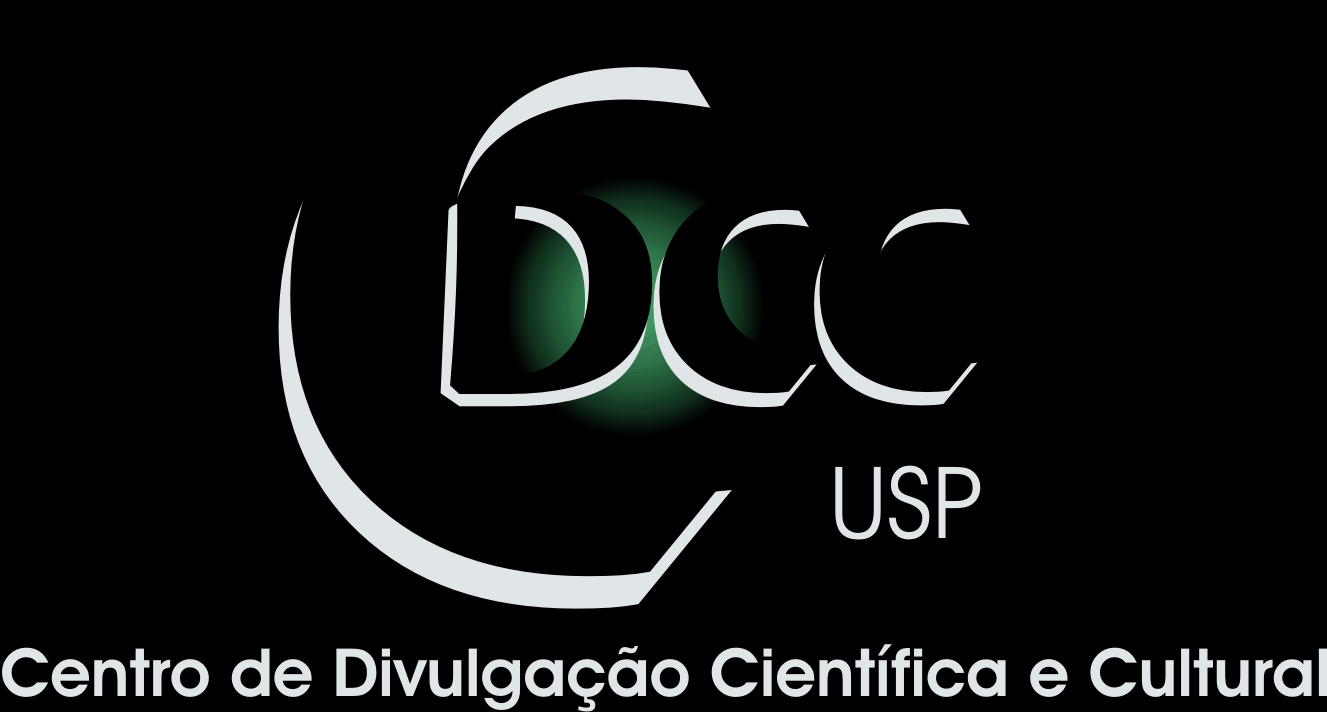 Desvendando o céu: 
Mitologia e Constelações
Constelações
O que são?
São utilizadas para....
Registros de babilônios em 6.000 a.C
Grécia e Roma
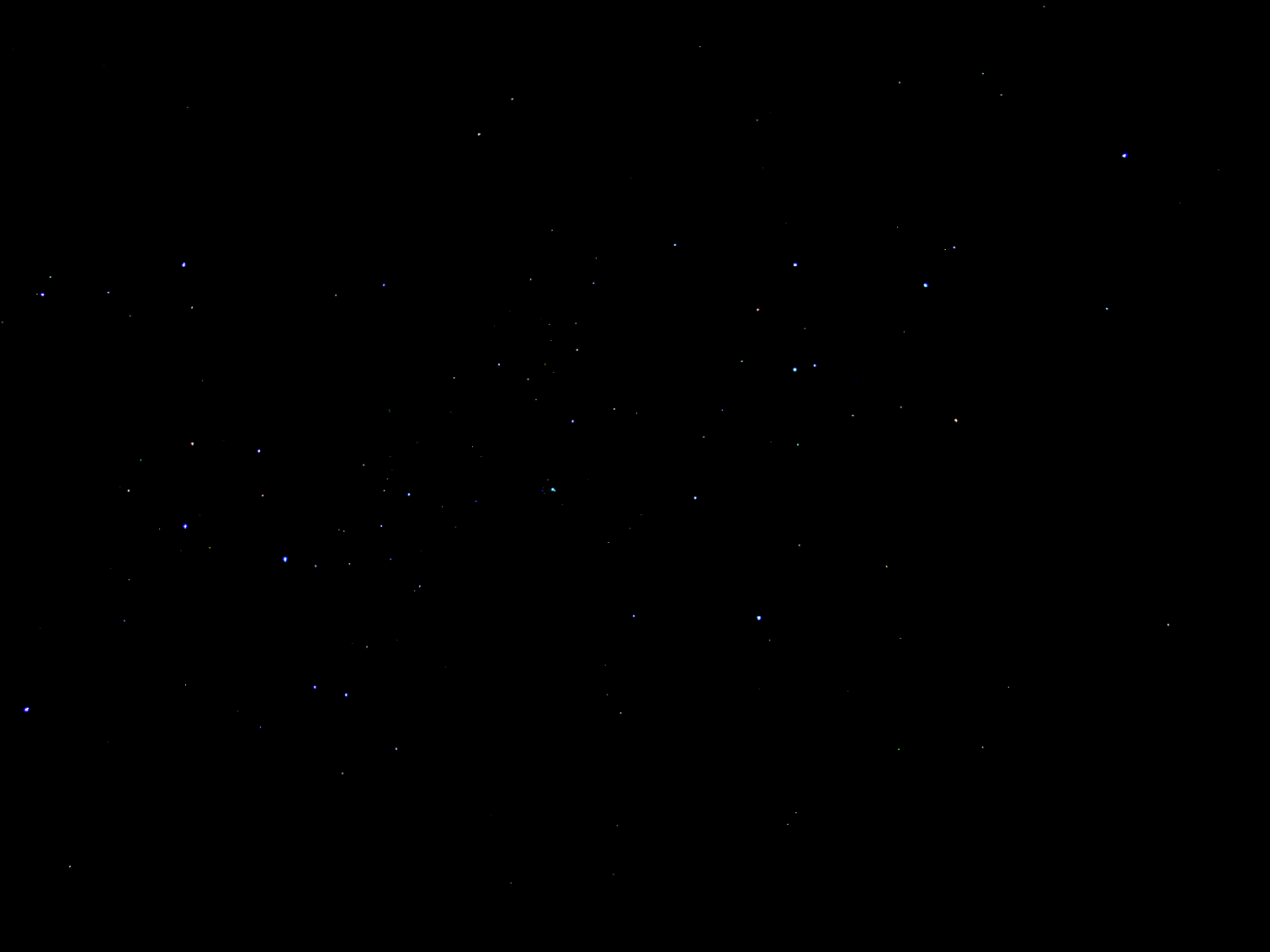 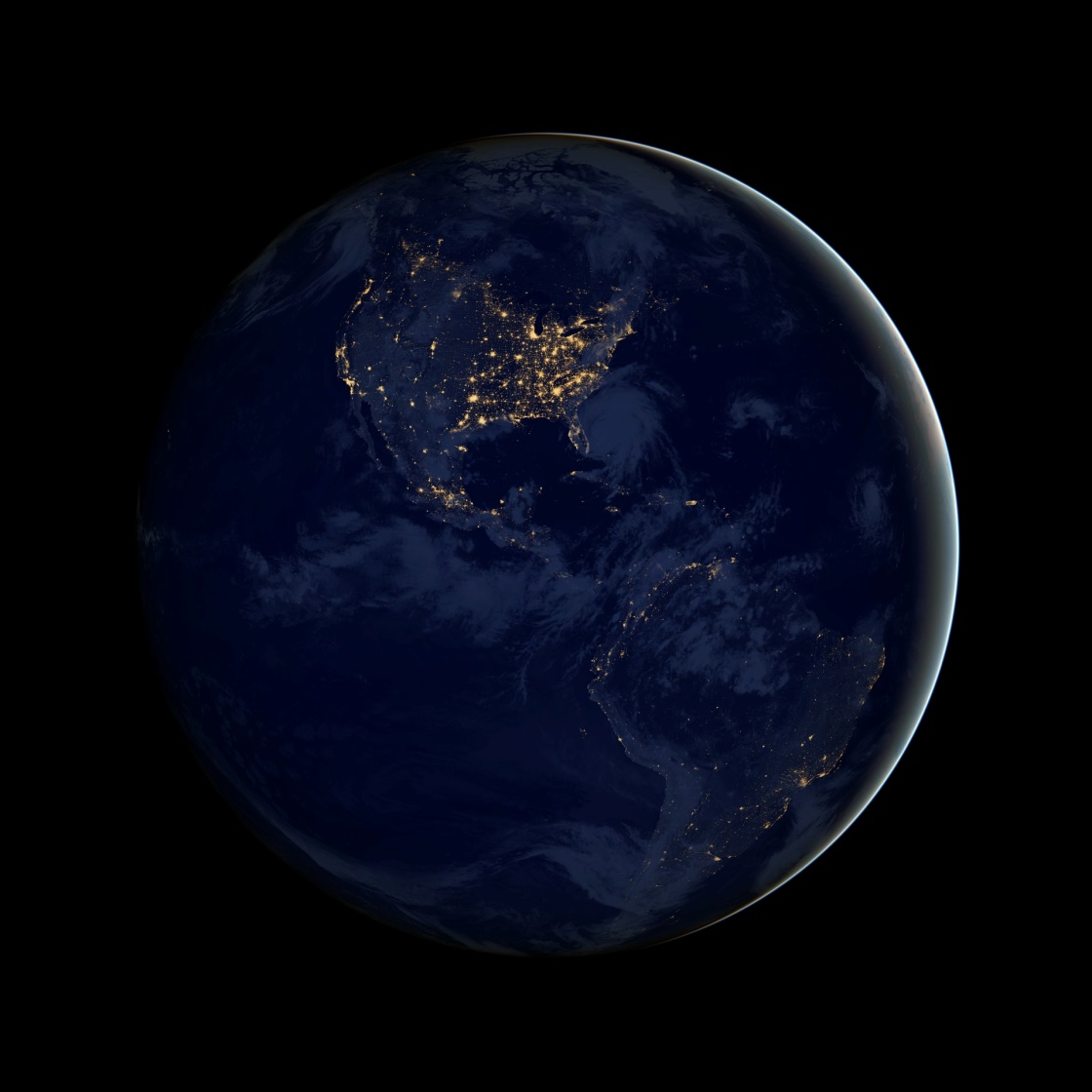 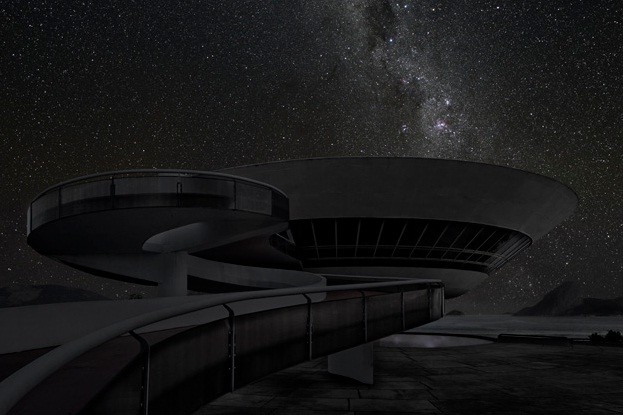 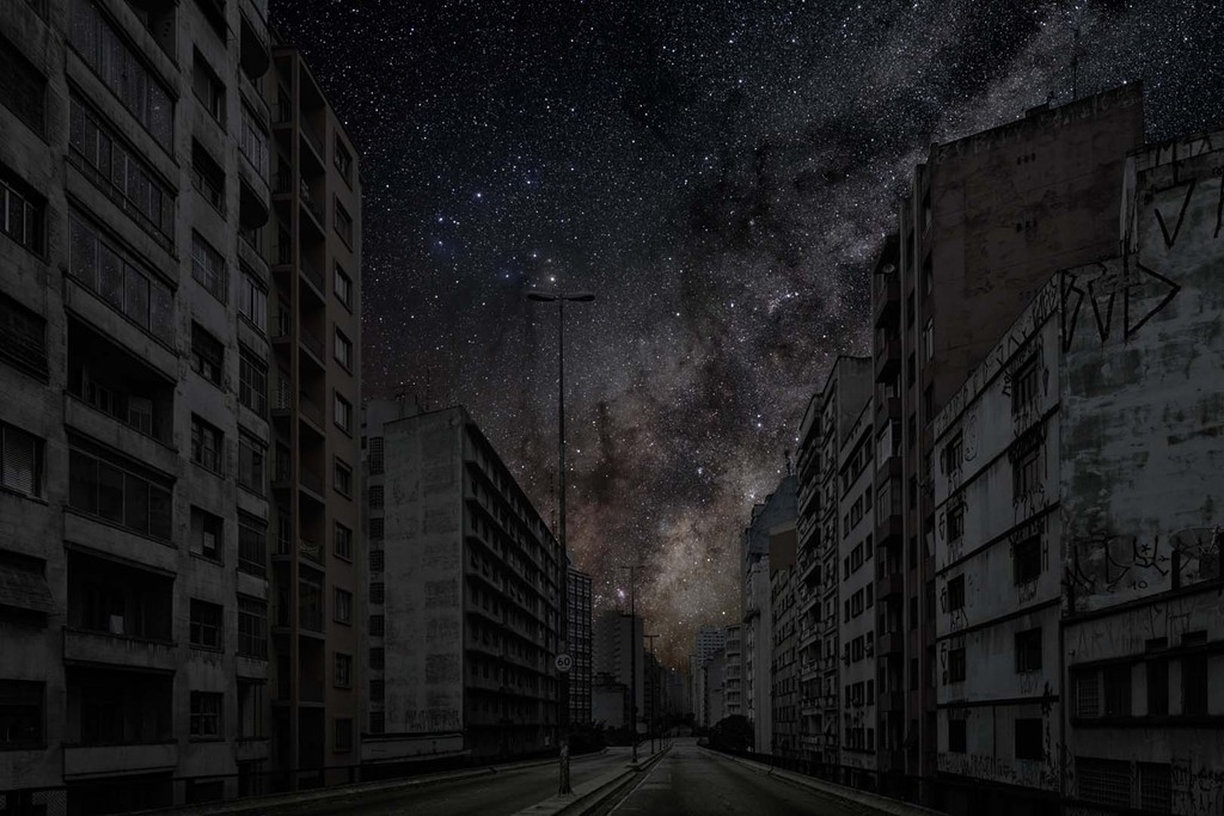 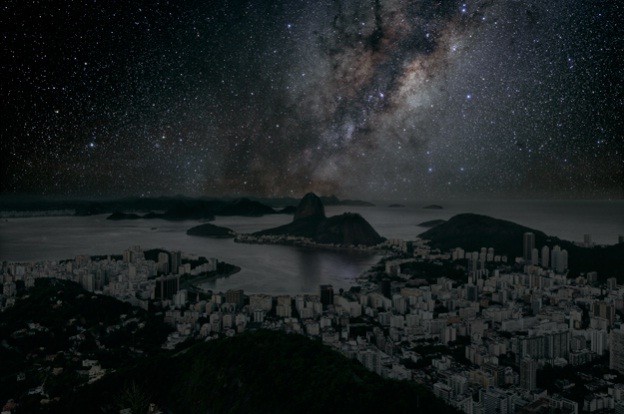 As 88 constelações
Mitos dos gregos
O grande caçador
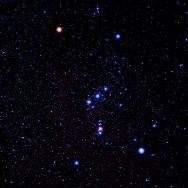 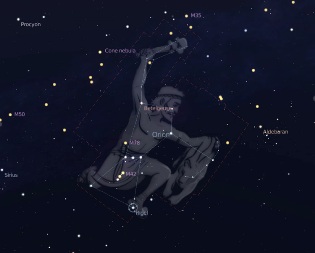 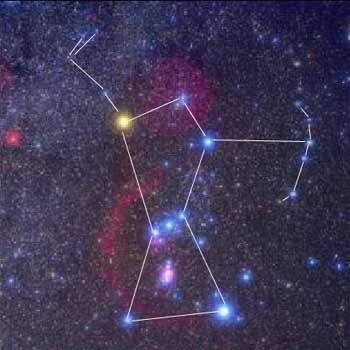 O Escorpião
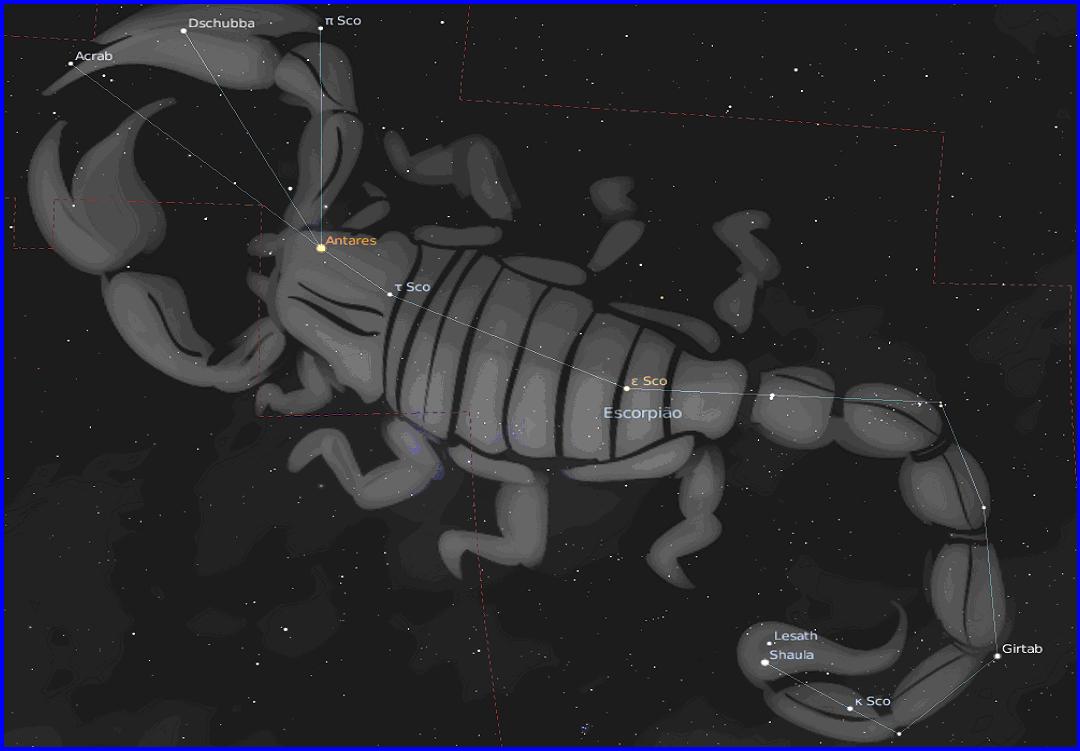 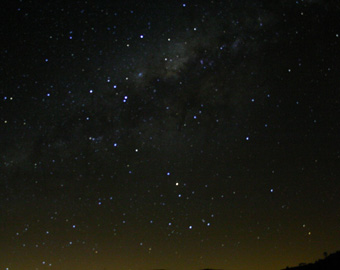 Belezas escondidas
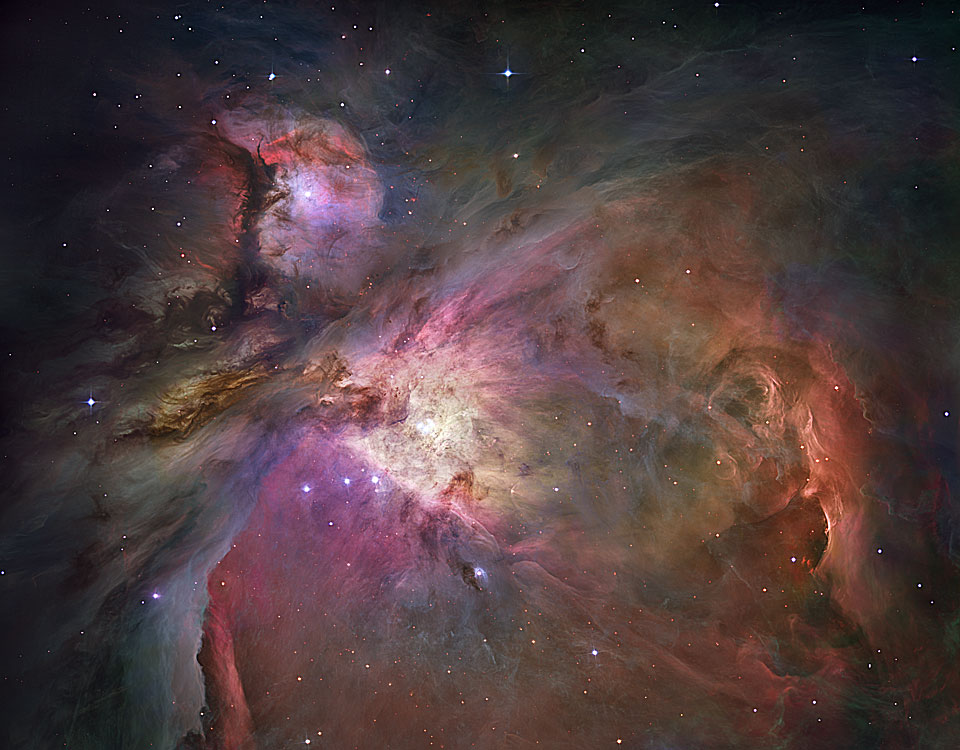 Belezas escondidas
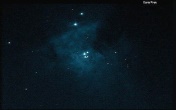 Belezas escondidas
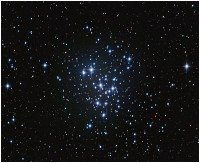 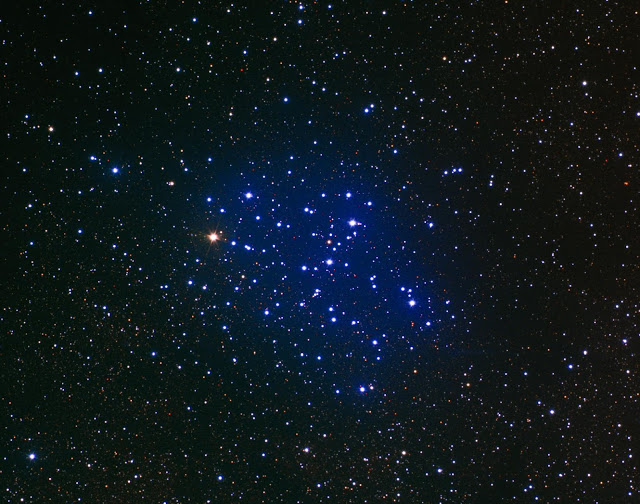 M6
M7
O Touro e suas protegidas
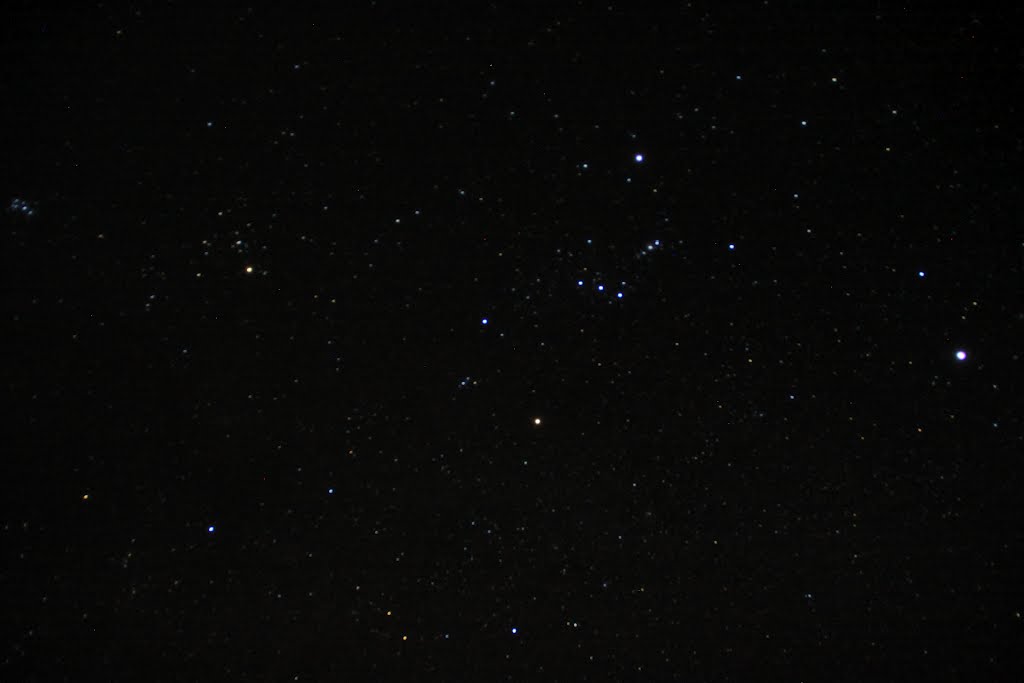 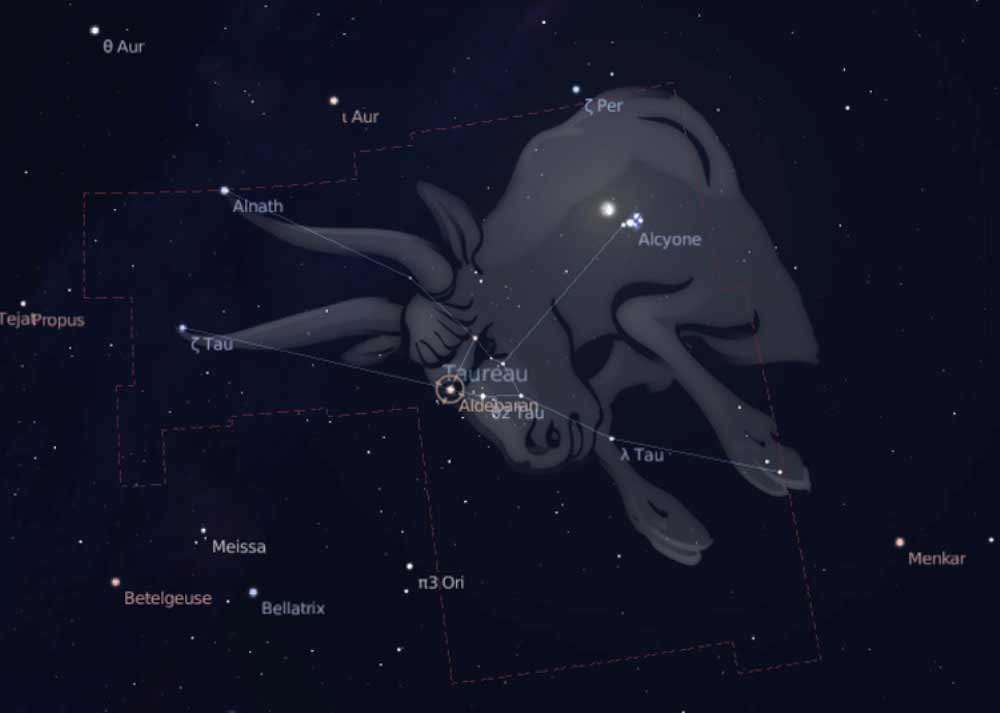 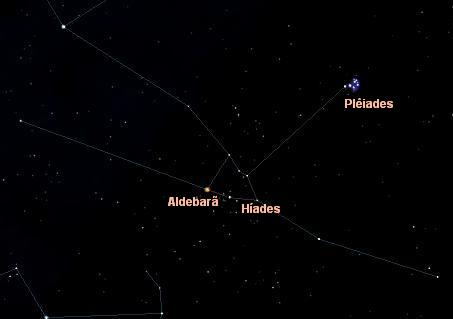 Belezas escondidas
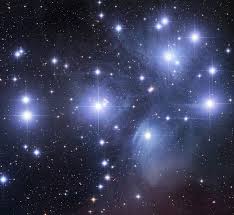 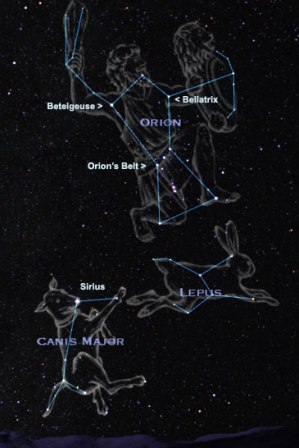 Cão maior e cão menor
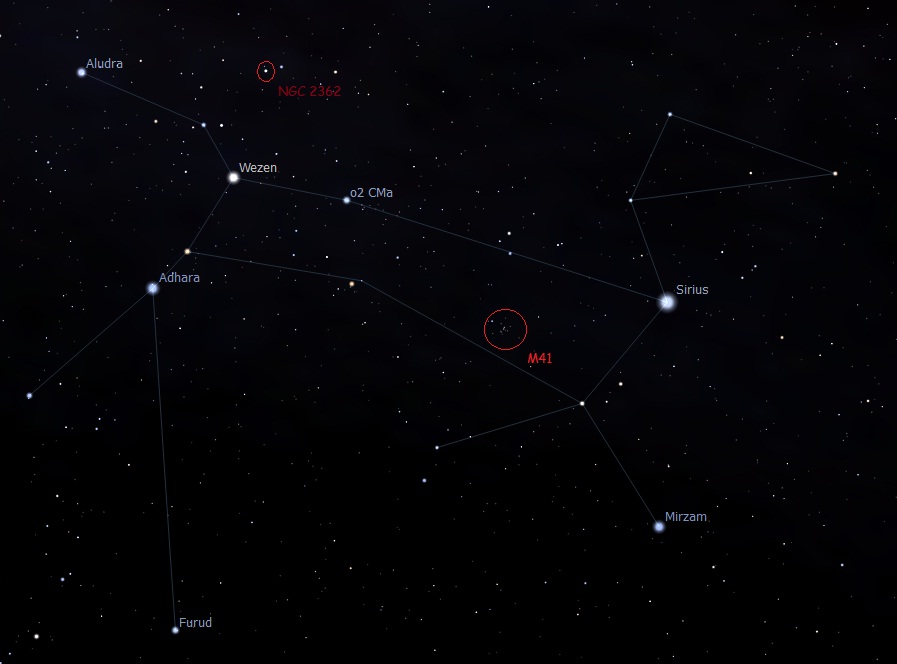 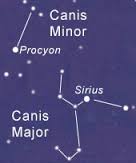 Belezas escondidas
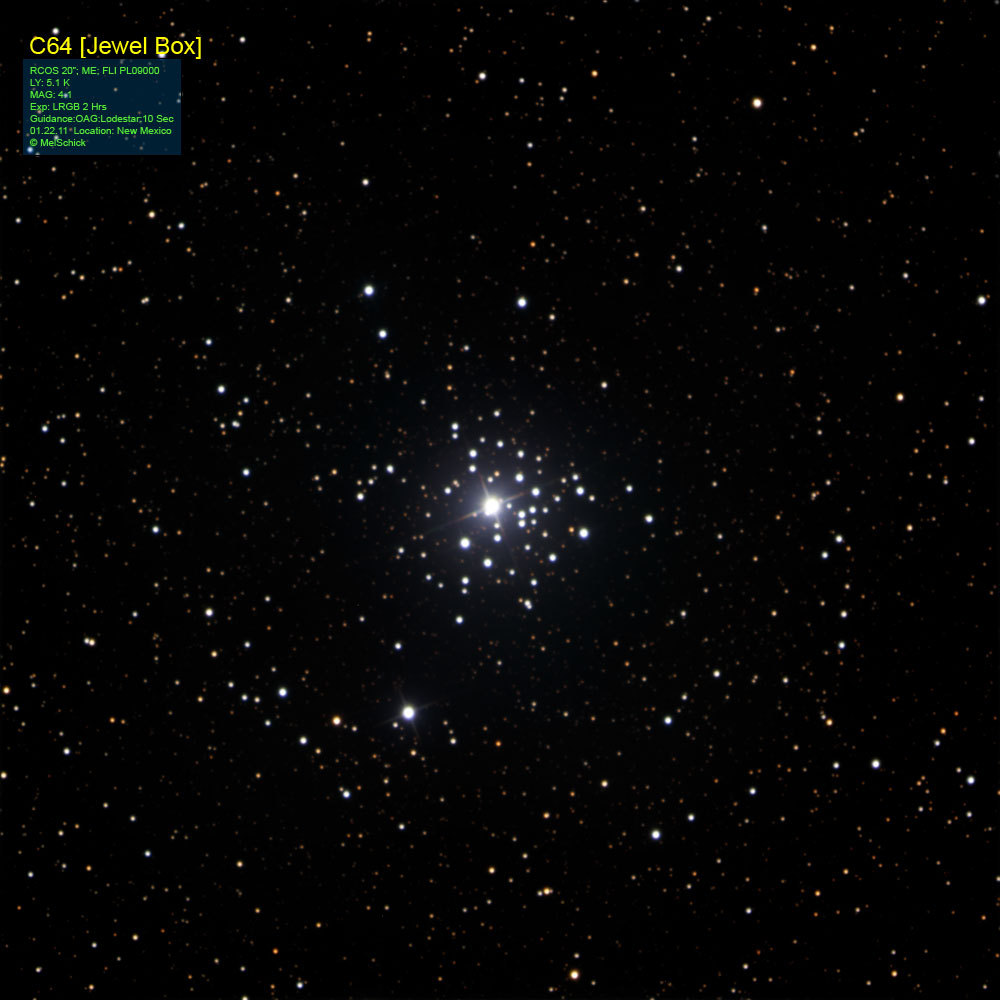 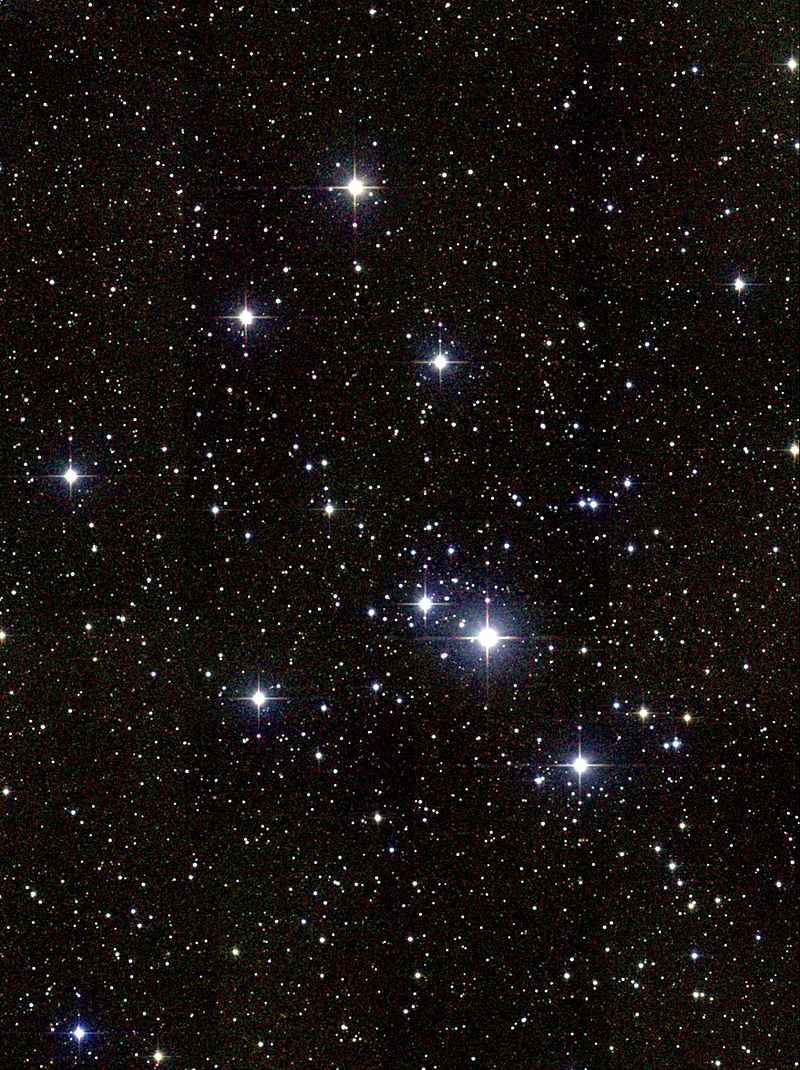 NGC 2362
M41
O Navio e a cruz que orienta
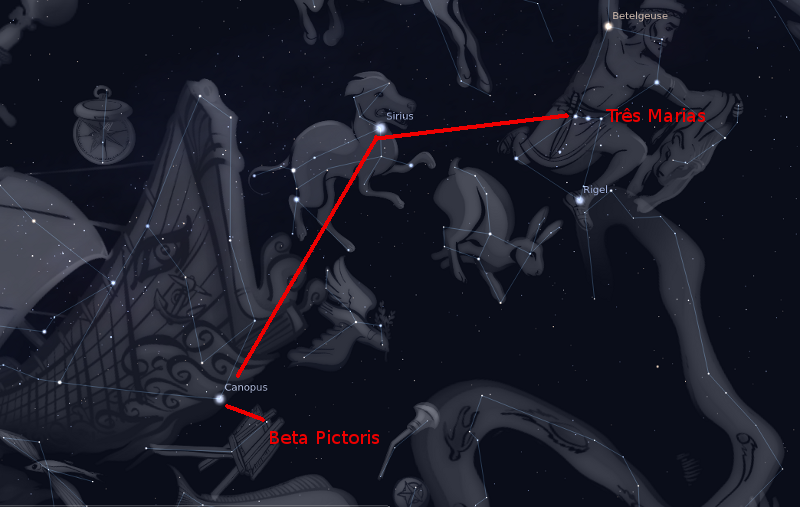 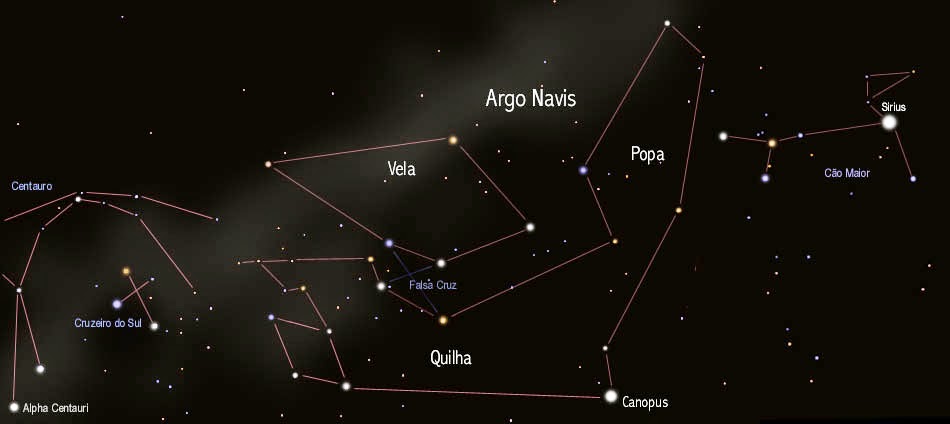 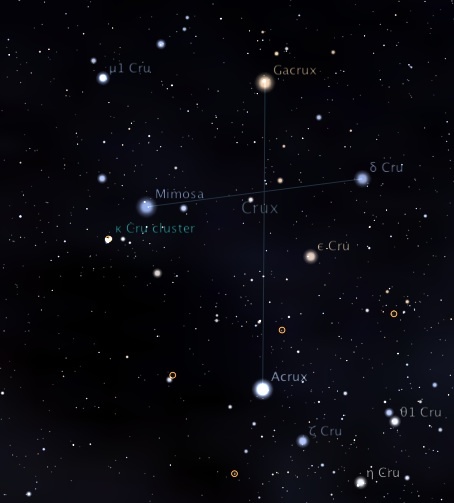 Belezas escondidas
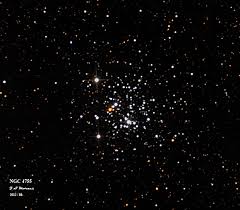 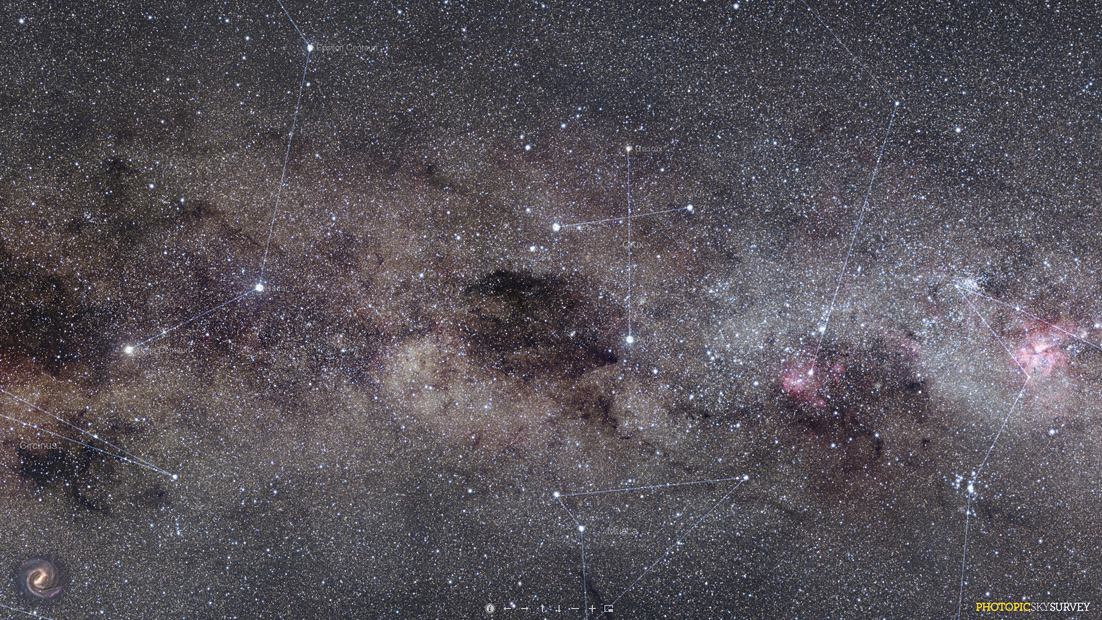 Mas são 88, como gravar?
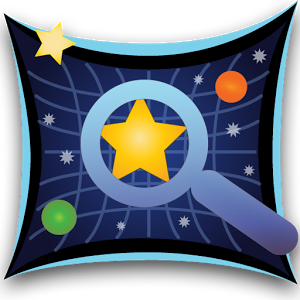 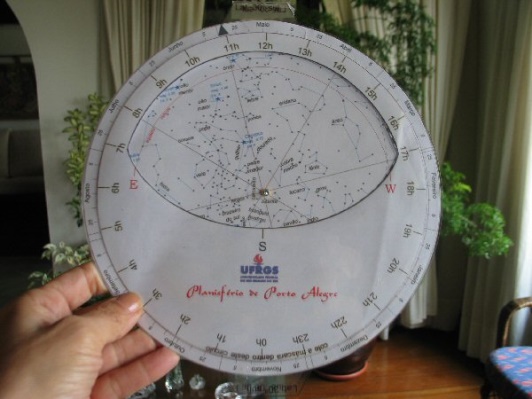 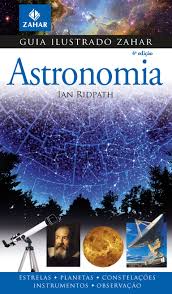 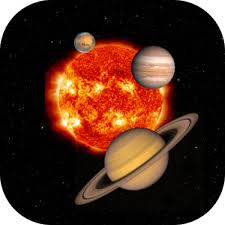 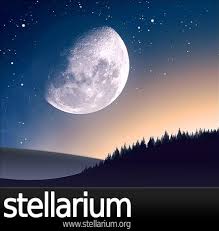 Dúvidas?
Obrigada!
Referências
Livro – zodiaco,  Constelações e mitos
http://www.nasa.gov/
Livro – Guia Ilustrado de Zahar